Personliga bilder på ”laget.se”
Många har ju barnen i flera klubbar som använder ”laget.se”. T.ex Vattjom Vipers och Matfors IF.
I samband med fotograferingen som gjordes i MIF´s regi i våras las automatiskt bilder på spelarna in på sidan som visar truppen.
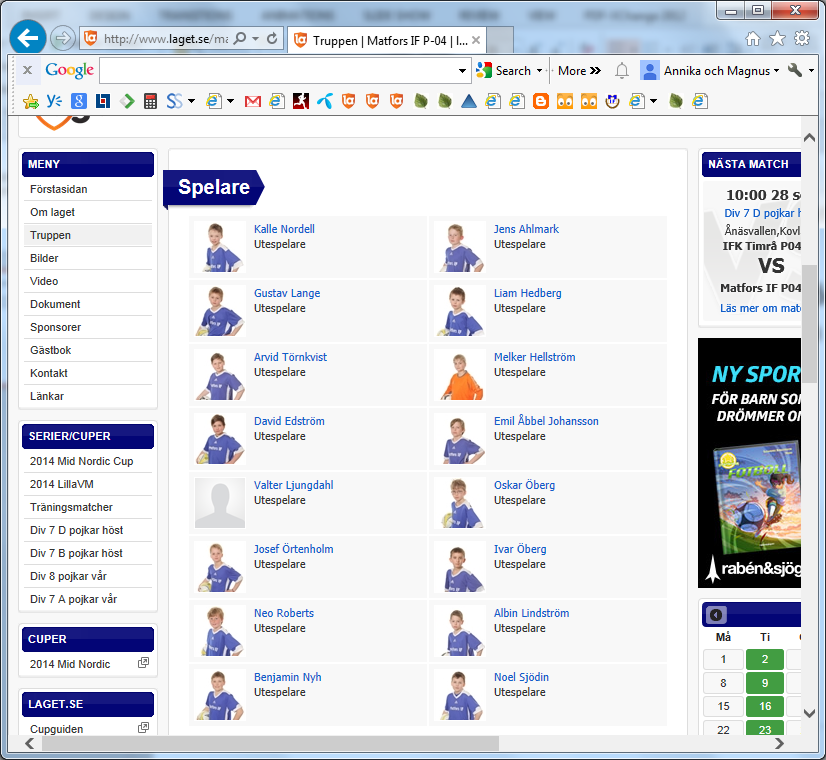 Nu är det så att varje individ har samma inloggning och samma uppgifter på alla ställen inom ”laget.se”
Bilderna som lades in på MIF´s hemsida syns därför som default även om man tittar på truppen på Vipers hemsida
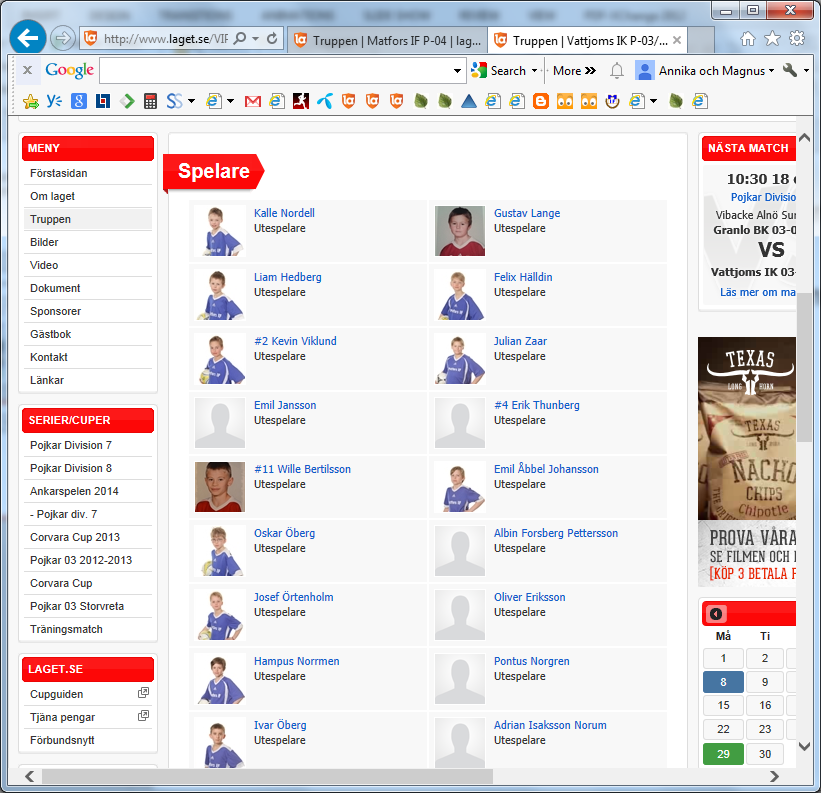 Det går att via ”mina uppgifter” styra vilken bild som ska syna på vilken hemsida.
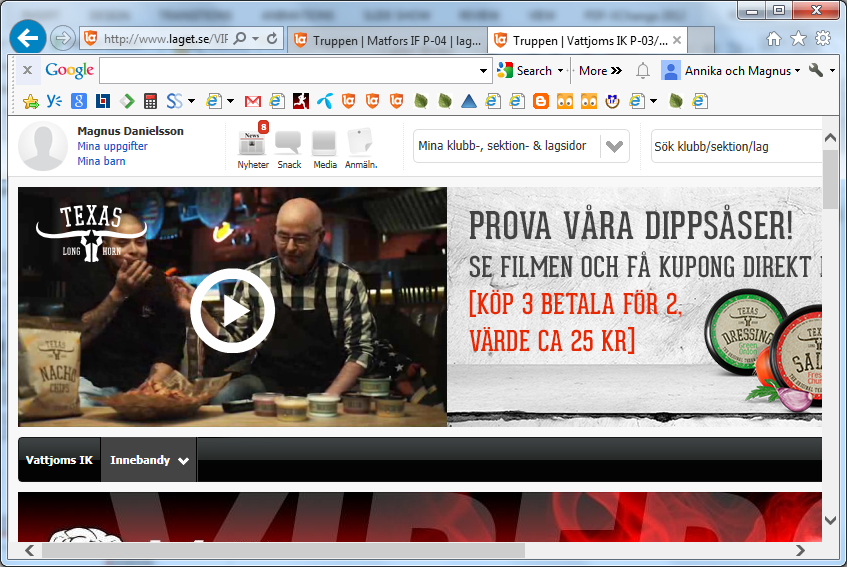 Klicka på ”mina barn”
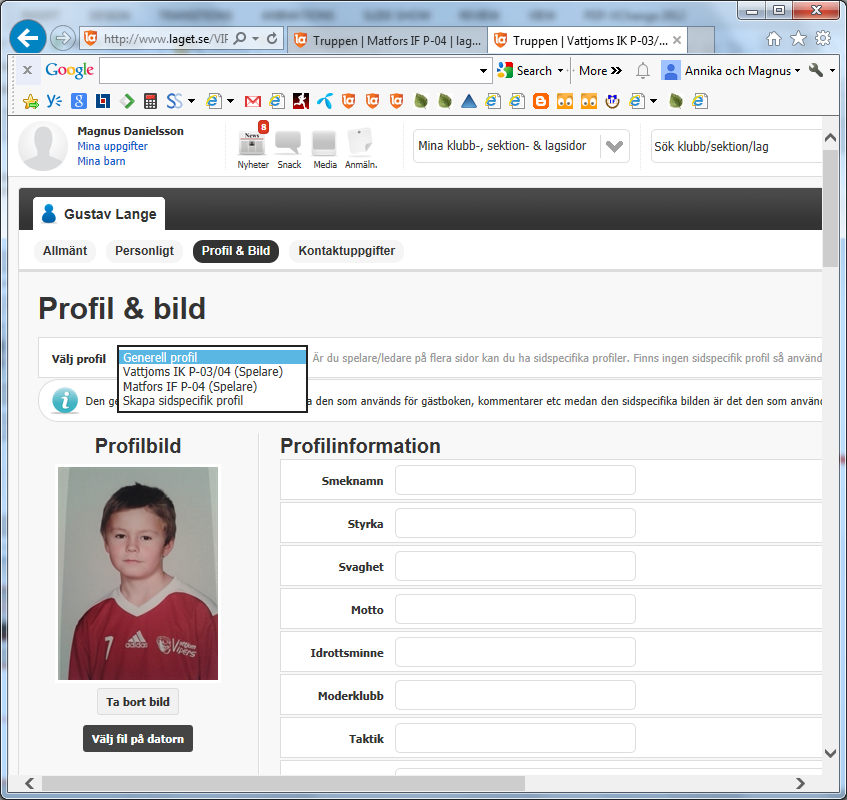 Öppna Profil&Bild
Välj sida (profil)
Välj t.ex. Vattjom
Redigera vilken bild som syns på Vattjoms sidan
Byt sida/profil till Matfors och välj en annan bild där.